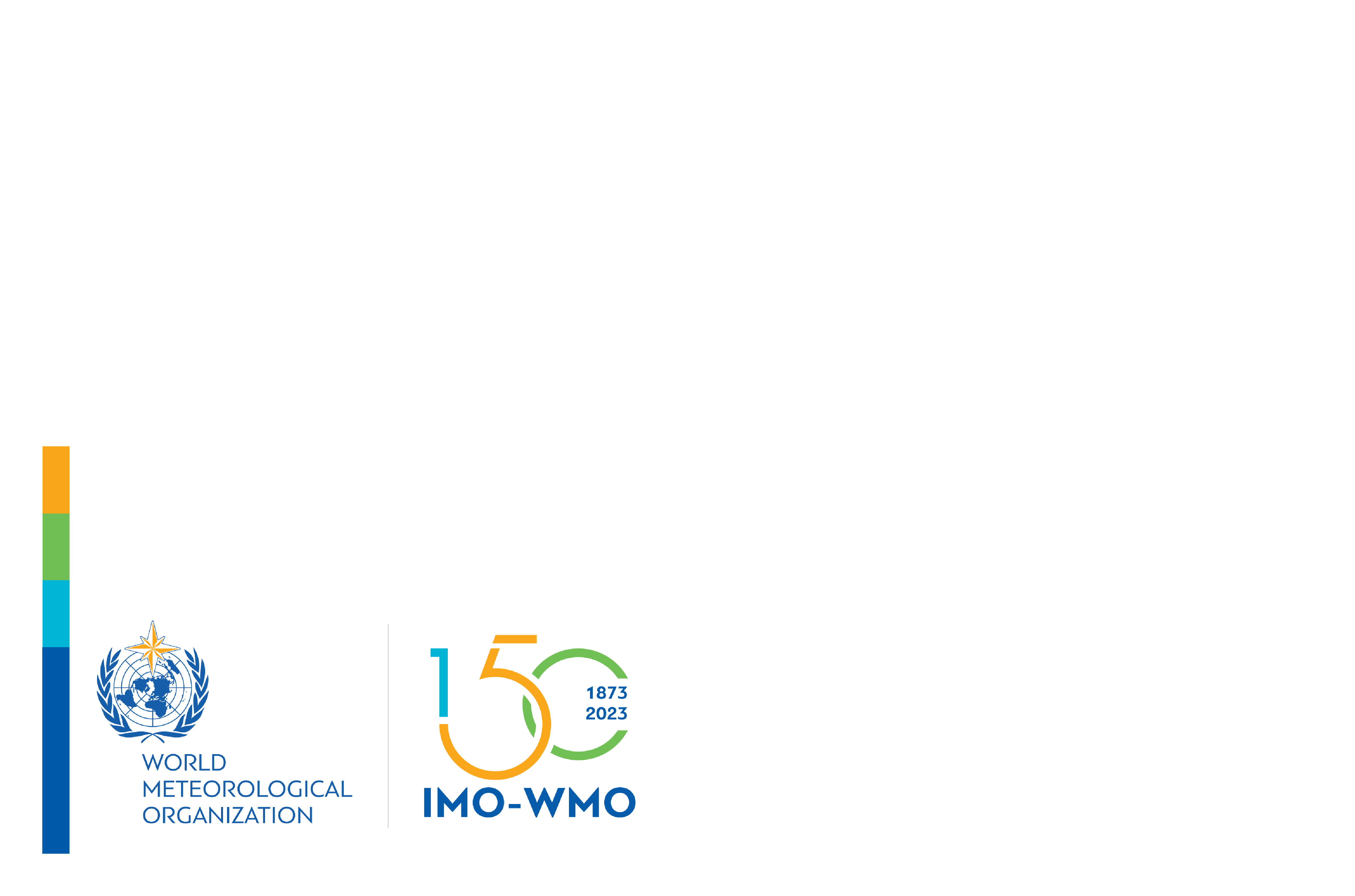 Agenda Item 5(2) 
Constituent Body Structures
Nineteenth World Meteorological Congress
Geneva, 22 May – 3 June 2023
Reforming the constituent bodies…
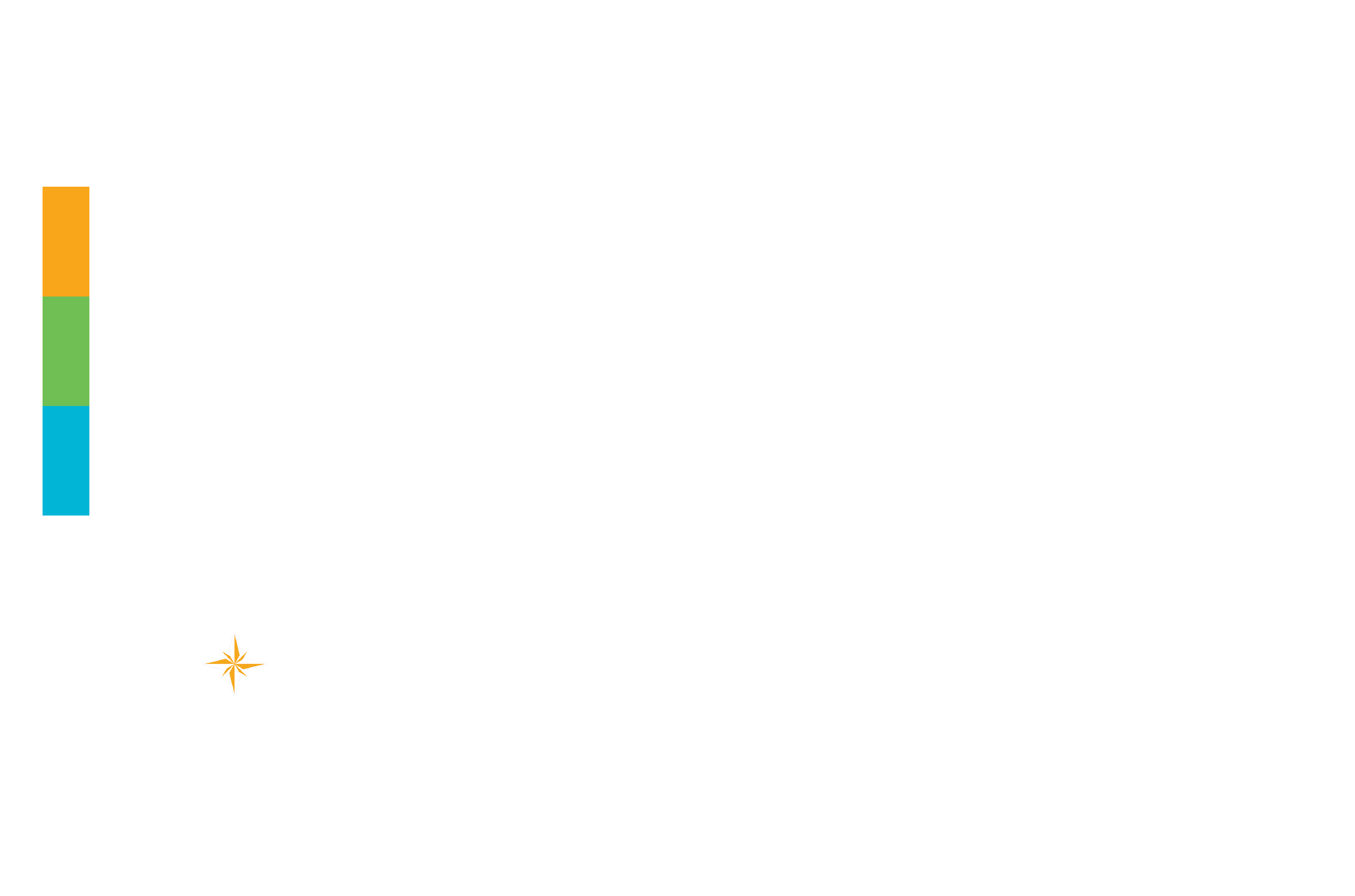 … a journey from 1951 to 2019
Technical commissions: a century-long continuity
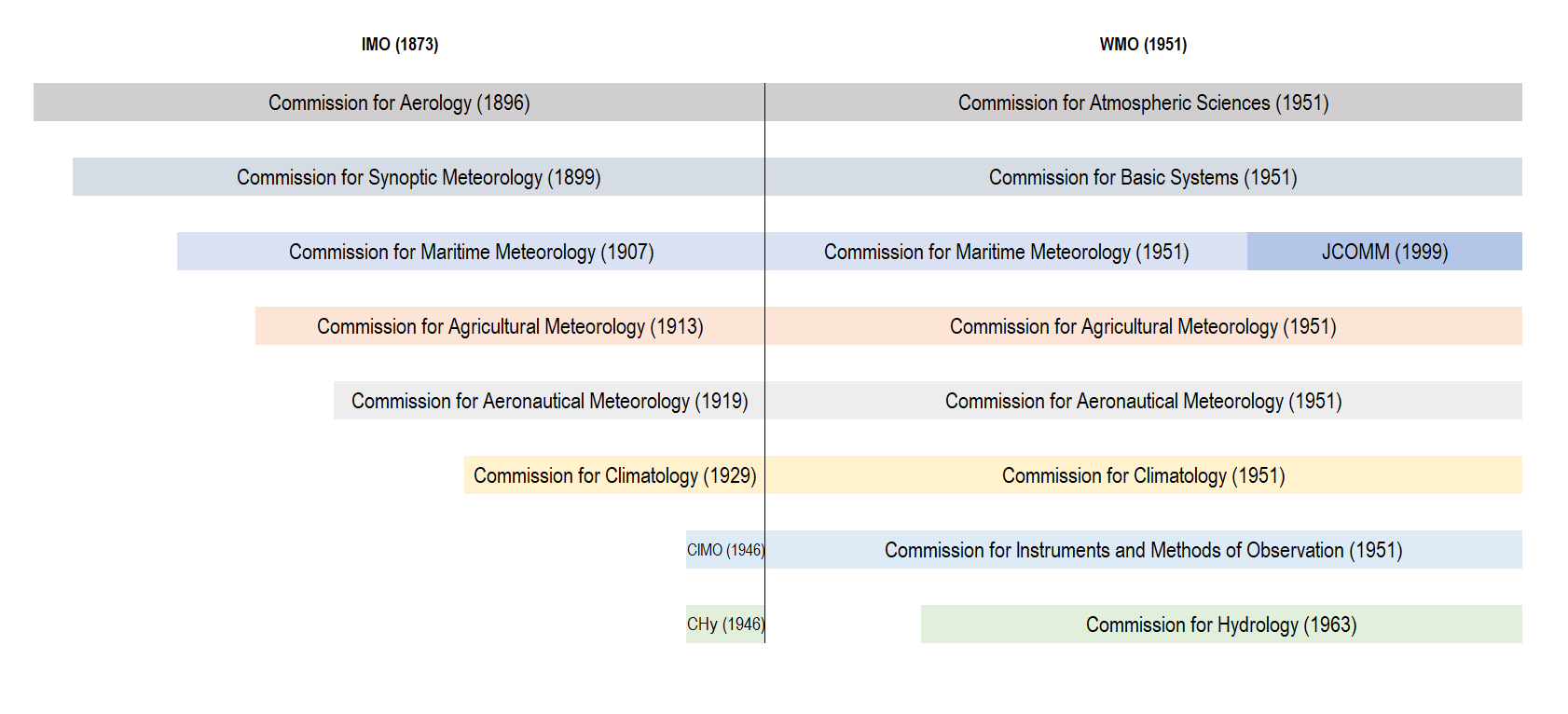 Key structural changes: Commission for Bibliography and Publications terminated in 1963; Commission for Hydrology established in 1963; Commission for Marine Meteorology subsumed in the Joint WMO-IOC Technical Commission for Oceanography and Marine Meteorology in 1999
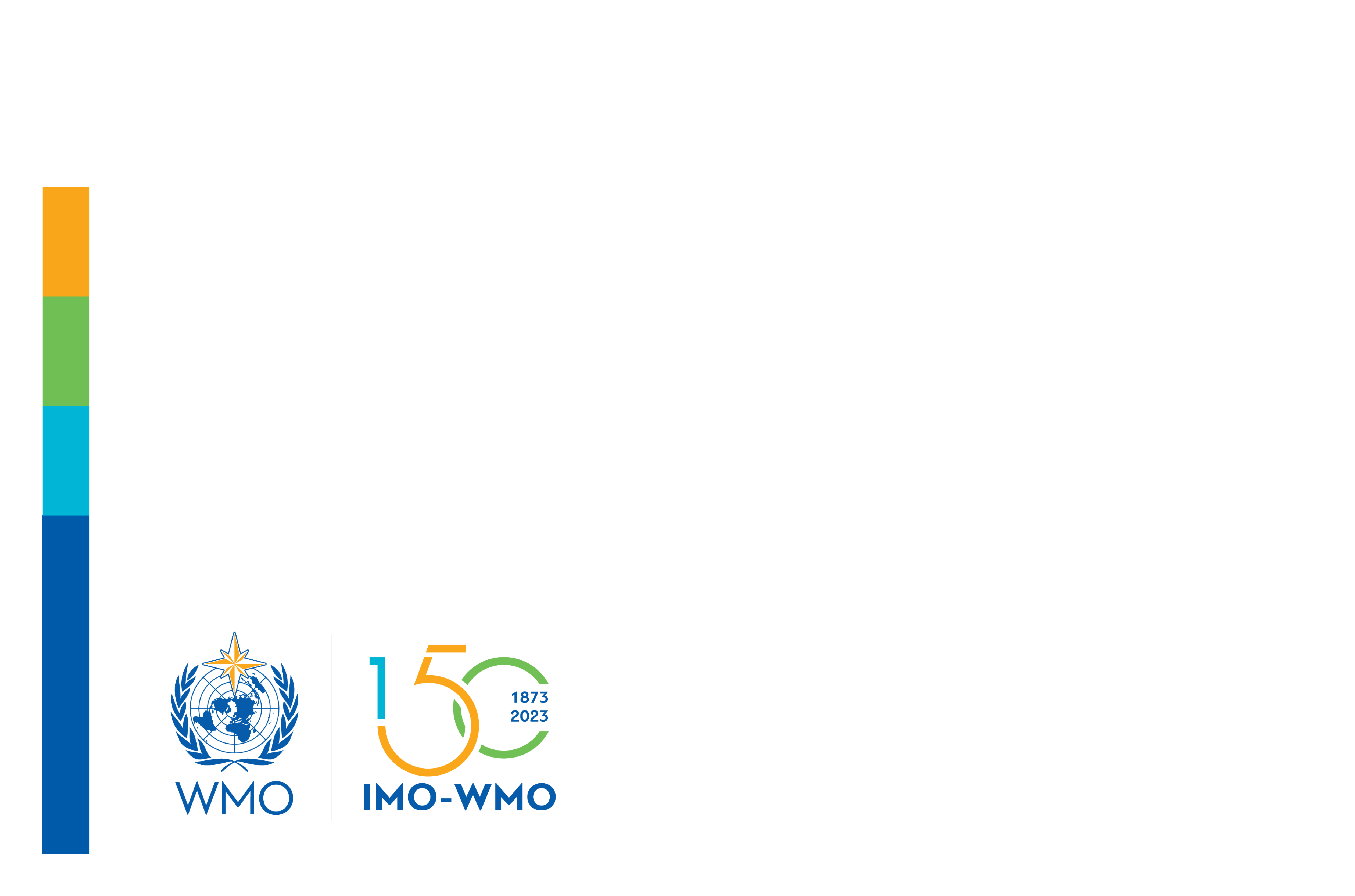 Many reviews and a repeated proposal: 
3(+1) commissions
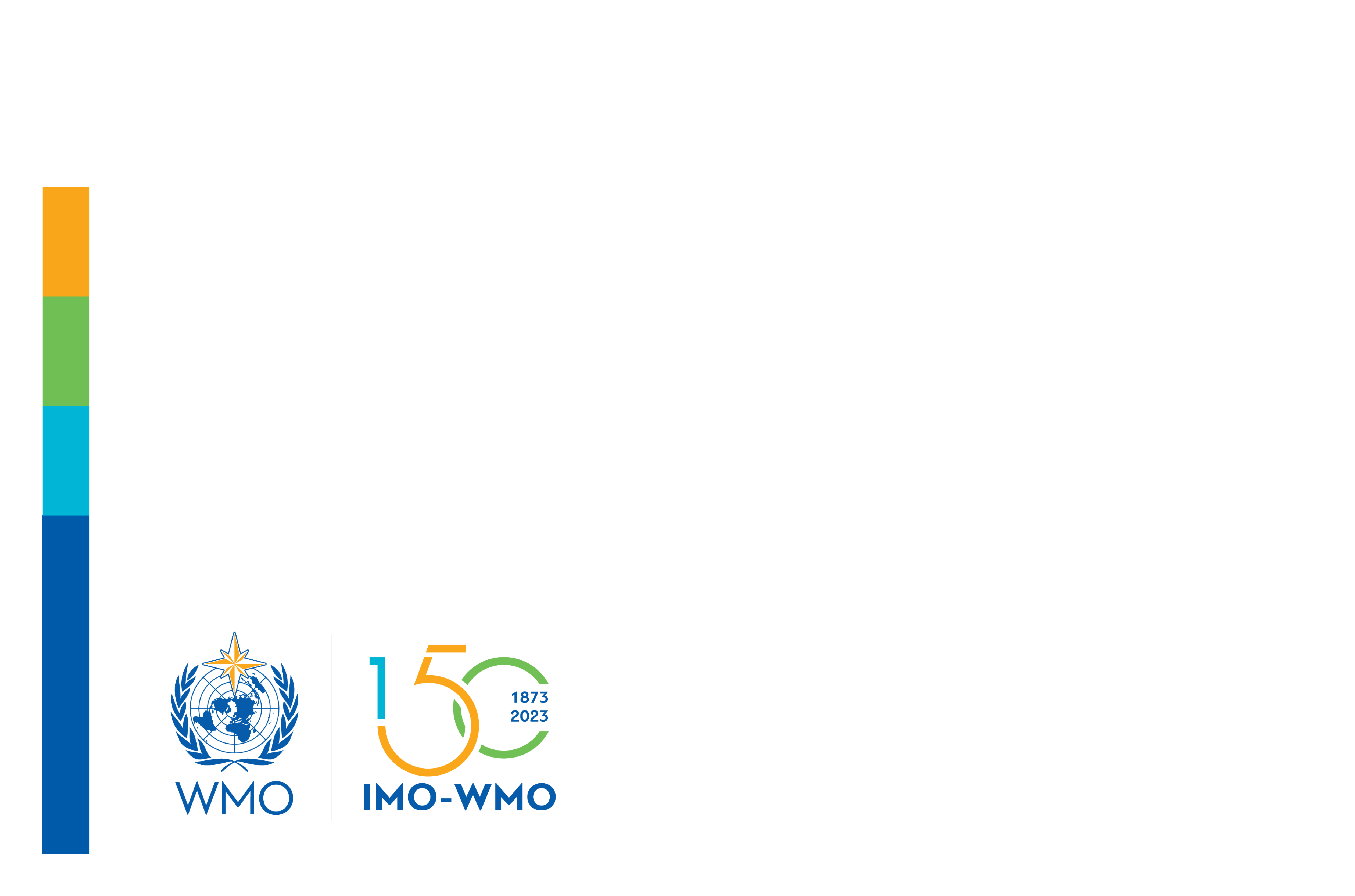 The 2019 governance reform: a watershed event
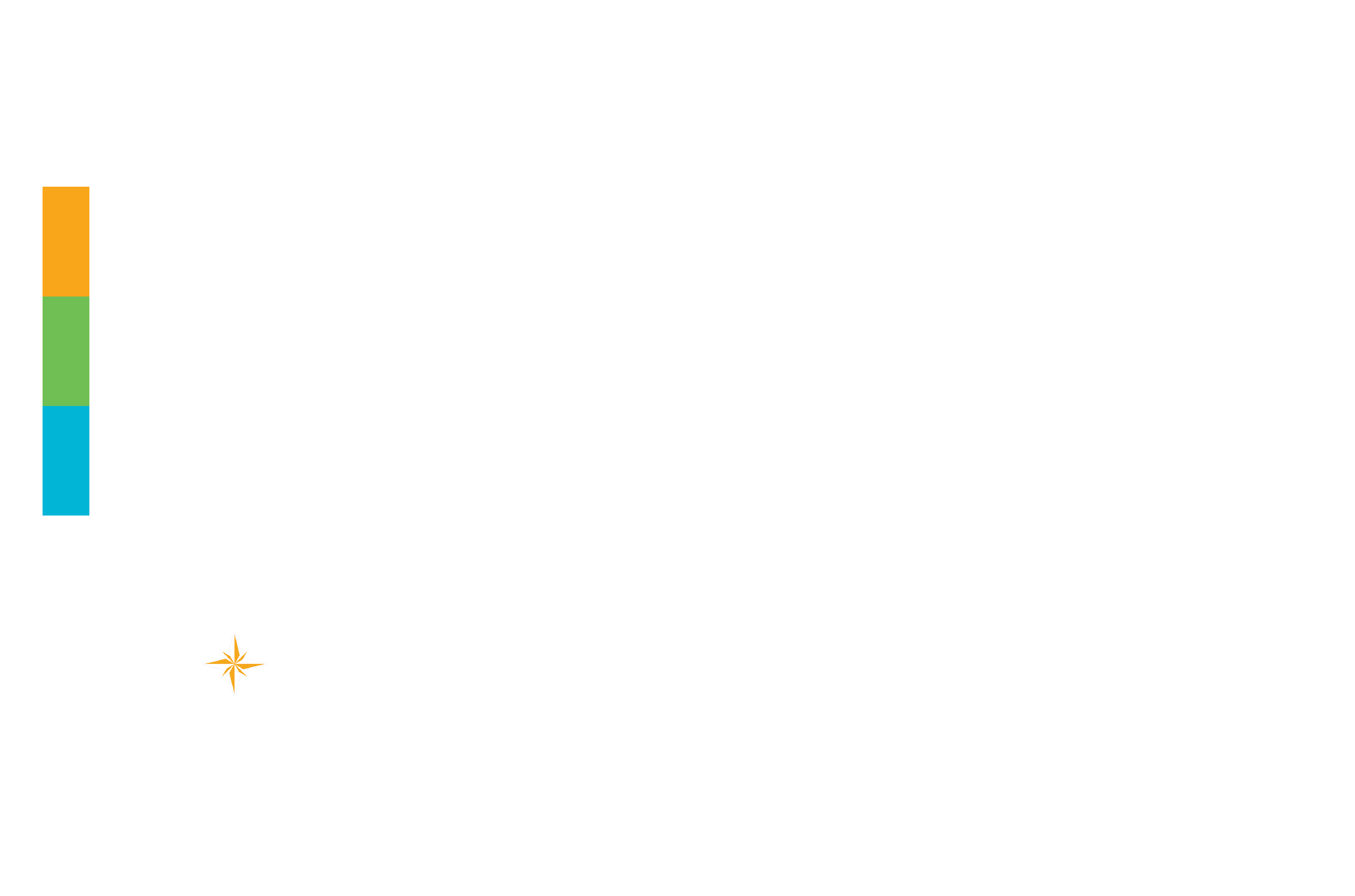 … within a continuous process of improvement
Questions requiring continued attention
Incorporation of Members’ priorities in planning processes 
Prior assessment of risk and impact of new standards for Members
Participation of all Members in technical bodies and activities
Distinct and complementary roles of the different bodies
Keep the consistency of the regulatory and procedural framework
A key point: coordination of the scientific and technical programme (including the work programmes of technical commissions and regional associations)
	Executive Council’s coordinating and management role:
	a. planning, programme design and budget
	b. scientific and technical coordination, implementation and monitoring
	c. legal, regulatory and procedural matters
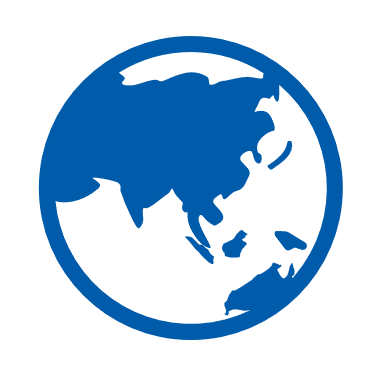 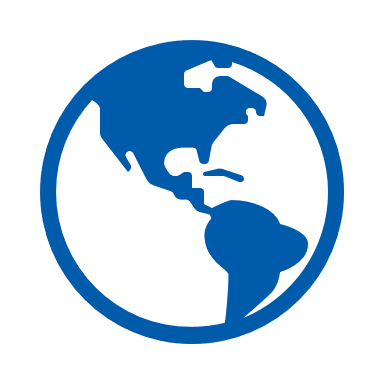 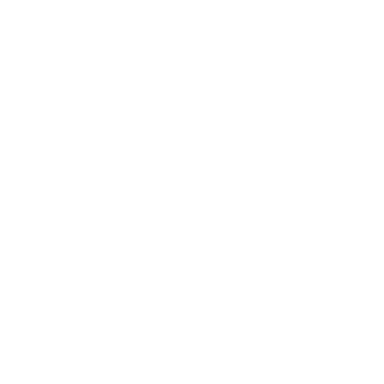 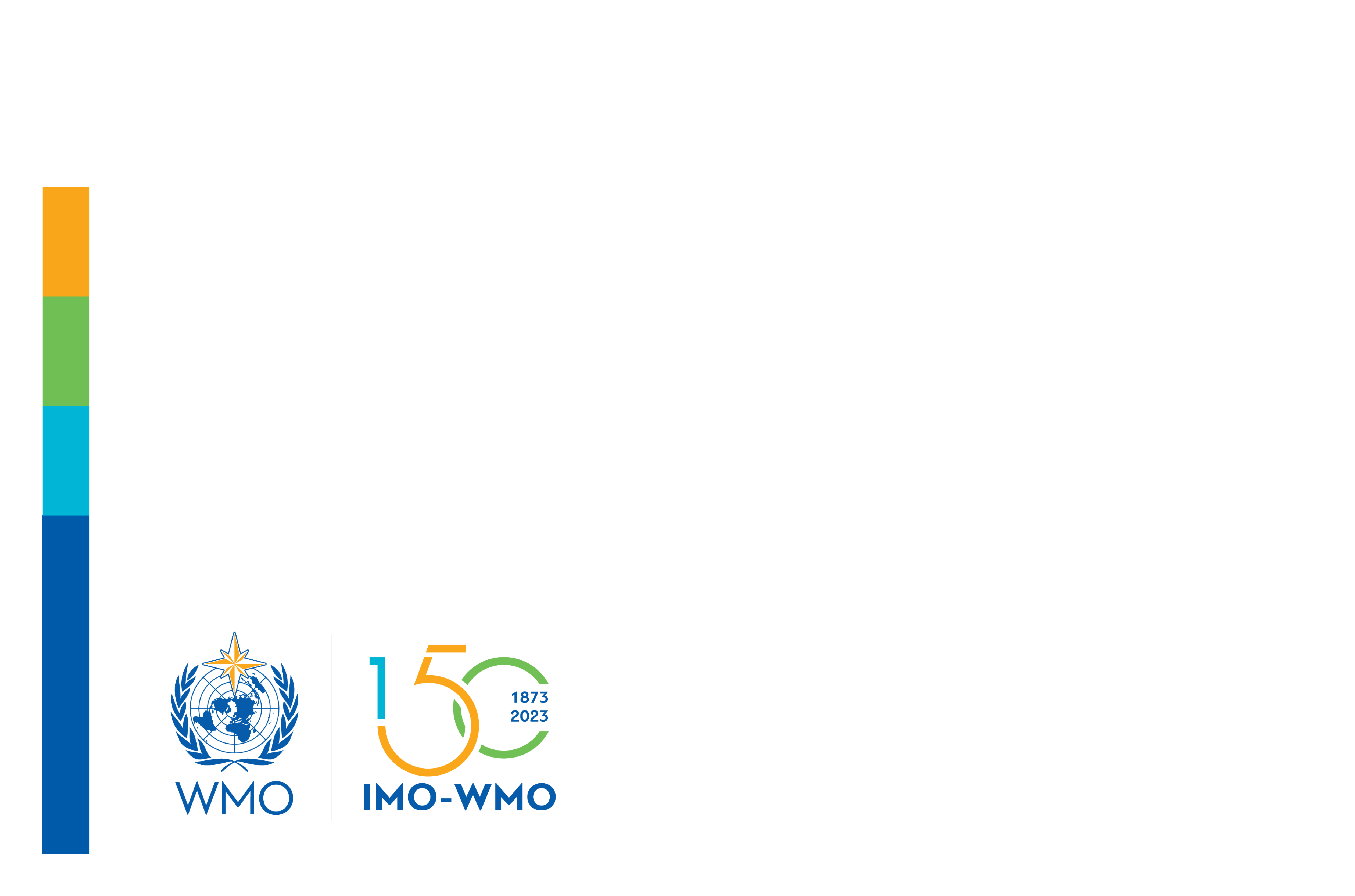 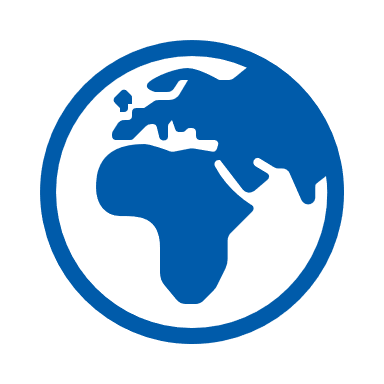 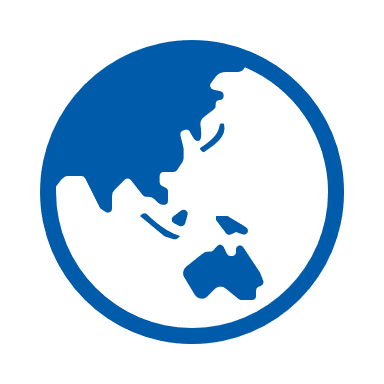 The system of bodies dealing with technical and scientific matters
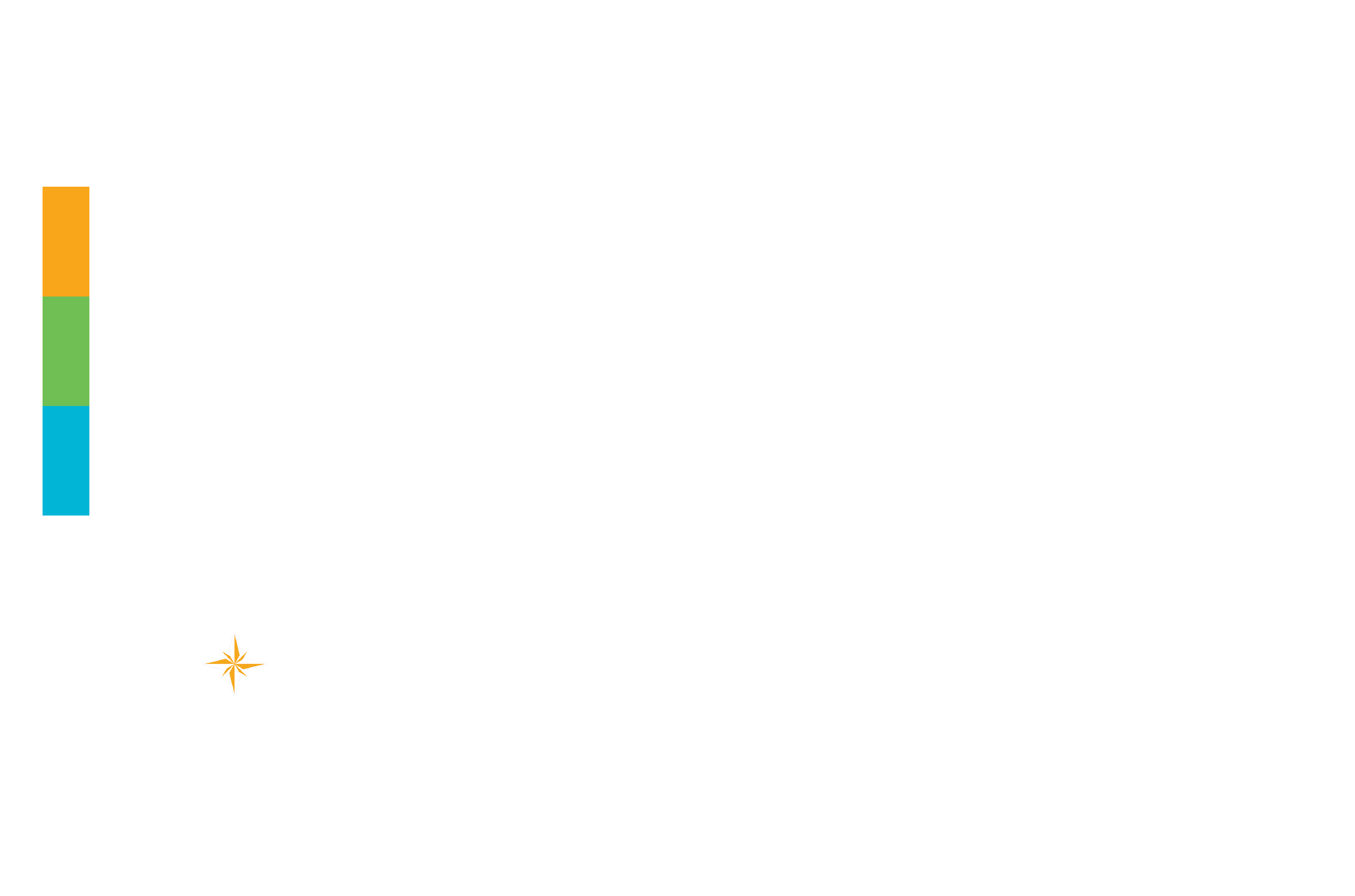 Responsibilities and interplays
Constituent bodies and additional bodies: programme matters
C4(a)(1) Congress
C14(b) 23(a) FR7(3) Approval of programme and budget
C8(d) Approval of Technical Regulations 
GR154(2) Approval of scientific and technical programmes
C Convention
GR General Regulations
FR Financial Regulations
C8(h) Financial Advisory Committee
Advice on financial matters and the affordability, sustainability and implementation of the results-based budget
C4(a)(2) Executive Council
Including through subsidiary bodies
14 Coordination of programmes
C14(b) Recommendations on draft programme and budget
FR7(3) Biennial budget and appropriations for the approved programme
C14(c) Consideration of and action on resolutions and recommendations of regional associations and technical commissions 
C14(f) Guidance on the work programmes of regional associations and technical commissions
C4(a)(4) Technical Commissions
C19 Study and make recommendations 
GR III Implementation and 
evaluation of technical and scientific programmes
C4(a)(3) Regional Associations
GR II Coordination and organization of Members’ activities
Requirements and impediments of Members with regard to programme and activities
C8(h) Research Board
Research priorities and coordination of research programmes
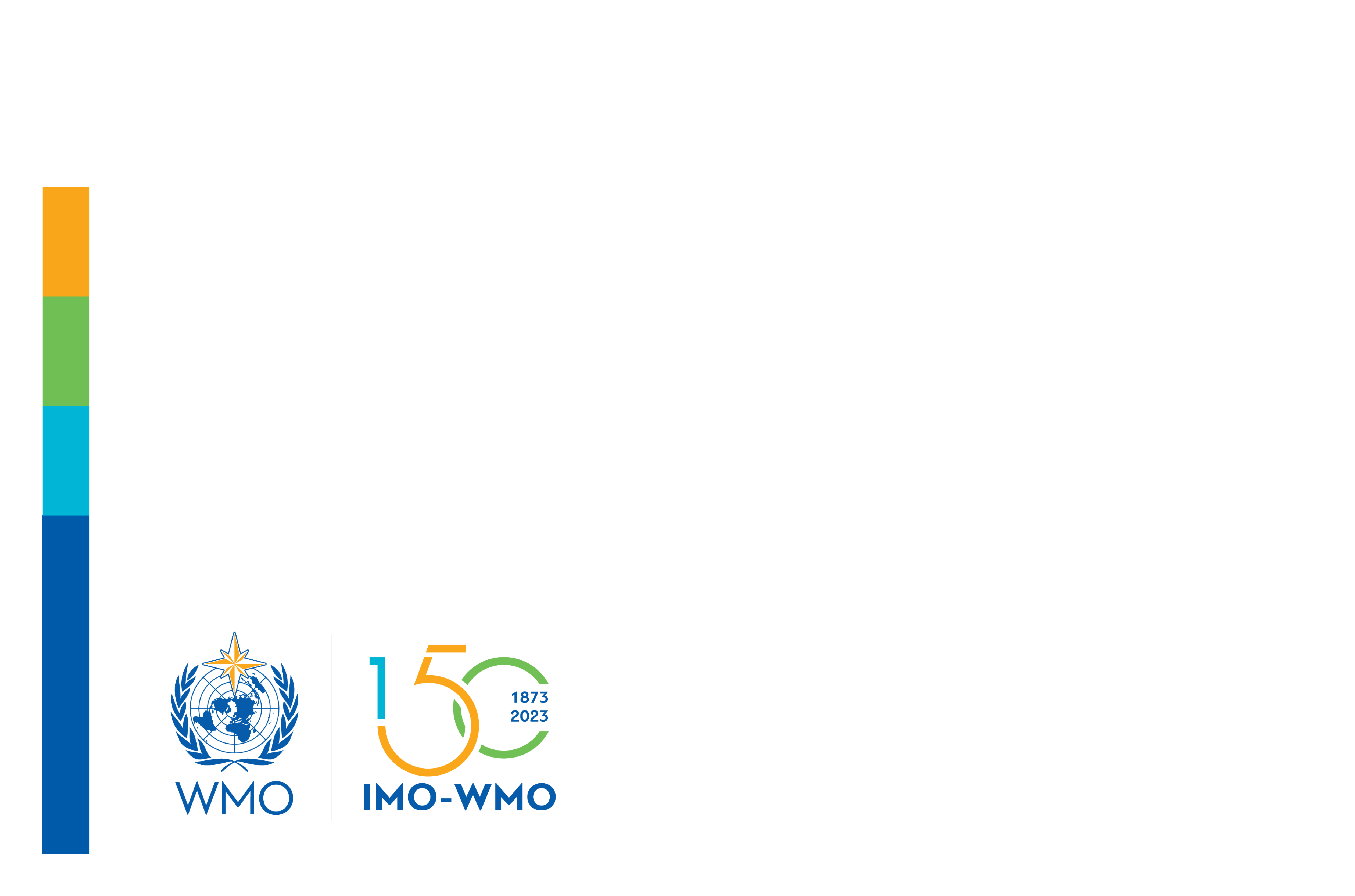 C8(h) Additional bodies
Scientific Advisory Panel: independent scientific advice
Joint WMO-IOC Collaborative Board: coordination with partner organization
WMO-UNEP Intergovernmental Panel on Climate Change: assessing the science related to climate change
C4(a)(5) Secretariat
C14(b) Draft programme and budget
GR 154(2) Daily programme management under the guidance of the Executive Council and in close collaboration with the technical commissions
Internal Oversight Office
FR13.7 Independent verification of […] operational activities, including programme evaluation, monitoring mechanisms […]
Confirming the existing constituent bodies and additional bodies
Draft Resolution 5(2)/1 (Cg-19)
WMO technical commissions and additional bodies for the nineteenth financial period
THE WORLD METEOROLOGICAL CONGRESS,
Decides:
To continue the two technical commissions established by the Eighteenth Congress, with amended terms of references: (a) INFCOM and (b) SERCOM
To continue the additional bodies established or endorsed by Congress: (a) Research Board, with amended terms of reference; (b) Scientific Advisory Panel; (c) Joint WMO-IOC Collaborative Board; (d) Financial Advisory Committee, with amended terms of reference; and (e) Intergovernmental Panel on Climate Change
The regional associations play an irreplaceable role in the identification of the requirements and impediments of their Members about the programme and the technical and scientific activities of the Organization
The technical commissions and additional bodies are supplemented by the committees and panels set up by the Executive Council
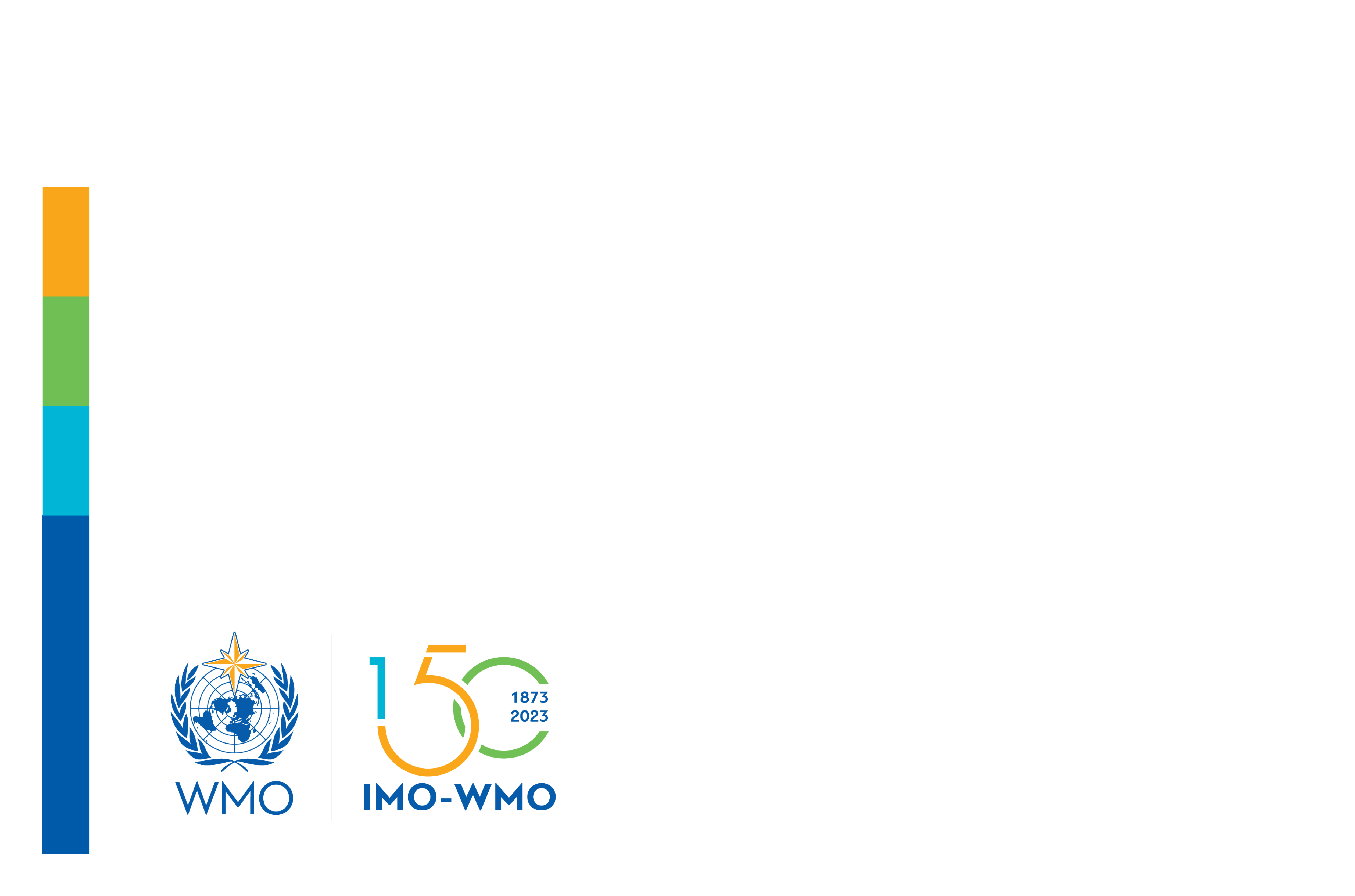 The role of the Executive Council
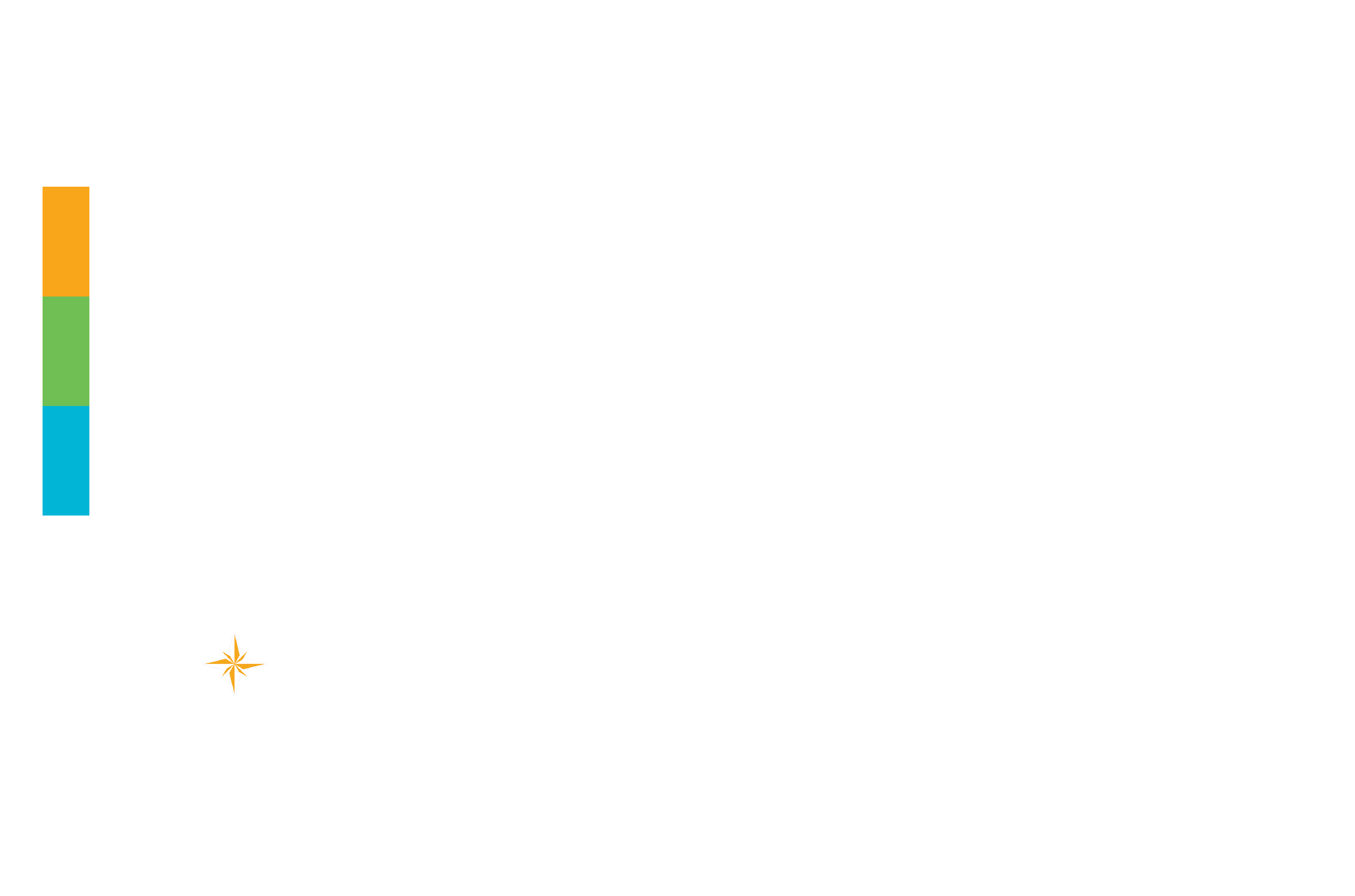 Coordination of the scientific and technical programme
EC: the executive body of the Organization with a complementary role on scientific and technical matters, and regional aspects
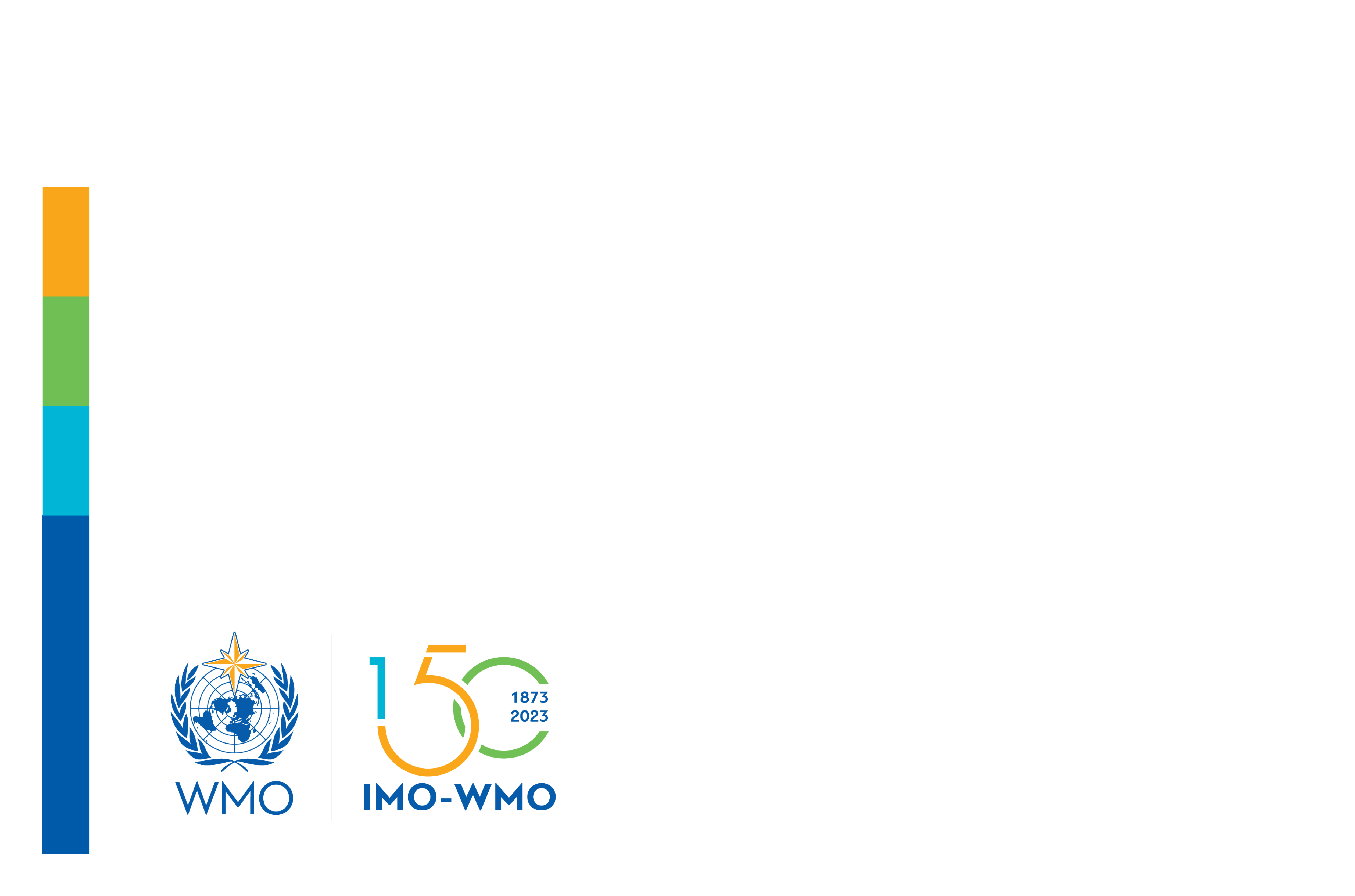 Legend: AC Advisory Committee     AOC Audit and Oversight Committee     AZP Arid Zone Programme     CC Climate Change     CCl Commission for Climatology     CCP Climate Coordination Panel      CDP Capacity Development Panel     CE Climate and the Environment     CHy Commission for Hydrology     C-TCQ Committee on Technical Cooperation Questions     EER Environmental Emergency Response     ETR Education and Training     FINAC Financial Advisory Committee     HCP Hydrological Coordination Panel     IBCS Intergovernmental Board on Climate Services     HT Humid Tropics     IGOSS Integrated Global Ocean Services System     IGY International Geophysical Year     JCB Joint WMO-IOC Collaborative Board     JCOMM Joint WMO-IOC Commission for Oceanography and Marine Meteorology     JWG Joint Working Group     MCD Marine Climatological Data     OH Operational Hydrology     PAC Policy Advisory Committee     PHORS Panel on Polar and High-mountain Observations, Research and Services     PoE-CD Panel of Experts on Capacity Development     PoE-ET Panel of Experts on Education and Training     SERCOM Services Commission     SSW Seismic Sea Waves     TA Technical Assistance     TCC Technical Coordination Committee     TF-CBR Task Force on the Constituent Body Reform     TF-CRRCA Task Force on Comprehensive Review of the WMO Regional Concept and Approaches     TF-RE Task Force on Reform Evaluation     TM Tropical Meteorology     TT Task Team   WCAD World Climate Applications and Data Programme     WG-AM Working Group on Antarctic Meteorology     WG-DRR Working Group on Disaster Risk Reduction      WG-LTP Working Group on Long-Term Planning     WG-SD Working Group on Service Delivery     WG-SOP Working Group on Strategic and Operational Planning     WRD Water Resources Development    In red, intergovernmental bodies
Achieving further efficiencies in the interactions among bodies
Draft Resolution 5(2)/1 (Cg-19)
WMO technical commissions and additional bodies for the nineteenth financial period
THE WORLD METEOROLOGICAL CONGRESS,
Requests:
The Executive Council:
(a)	To continue reviewing the respective authorities and coordinating the relations among the constituent bodies, the additional bodies and their subsidiaries bodies, as well as the Secretariat, with regard to existing processes and mechanisms related to the technical and scientific programme of the Organization, including the identification and programmatic inclusion of Members’ needs and requirements;
(b)	To submit proposals for the twentieth financial period to Congress based on the next Strategic Plan and an external evaluation of the effectiveness and efficiency of WMO bodies;
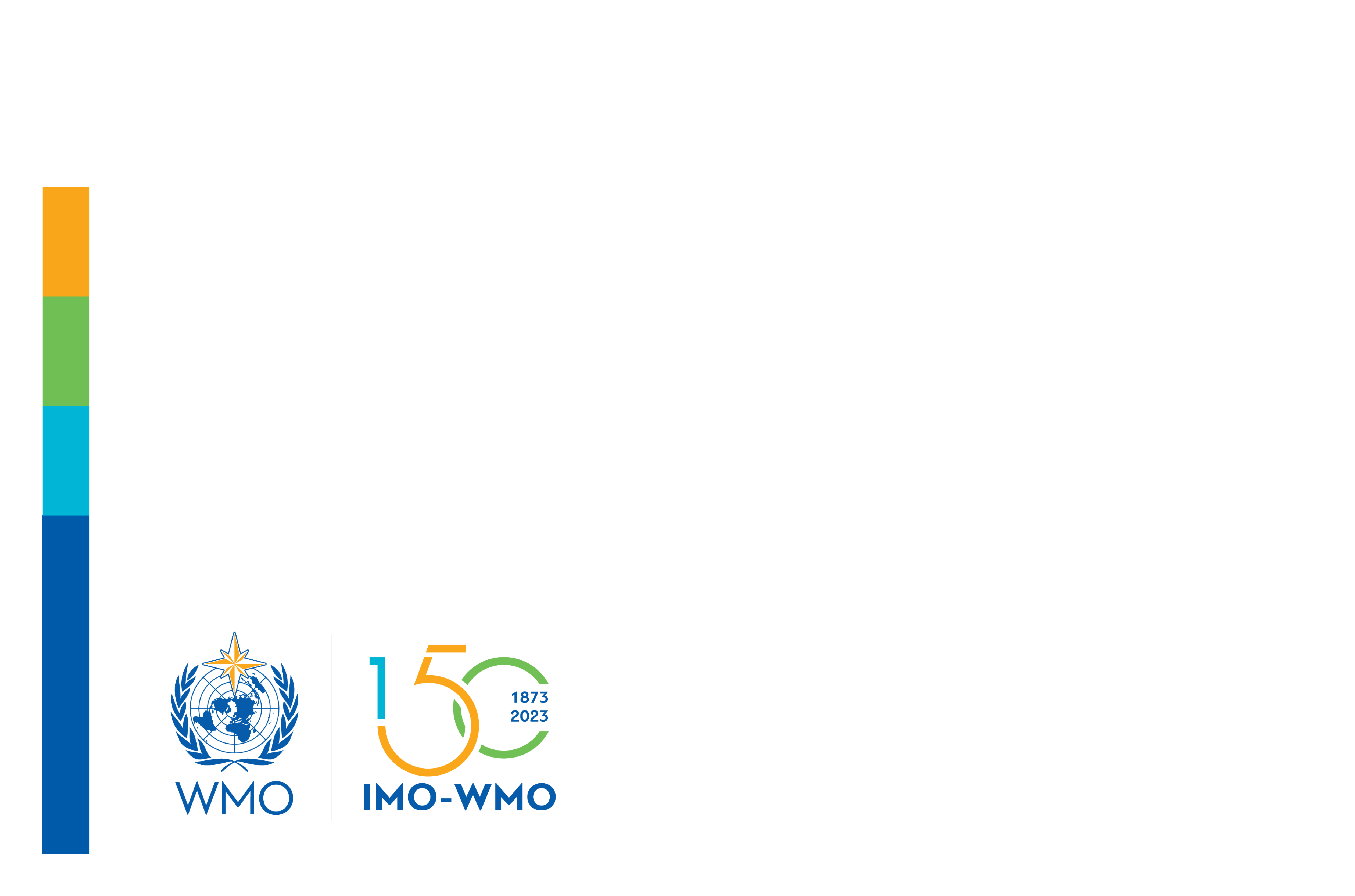 Thank you
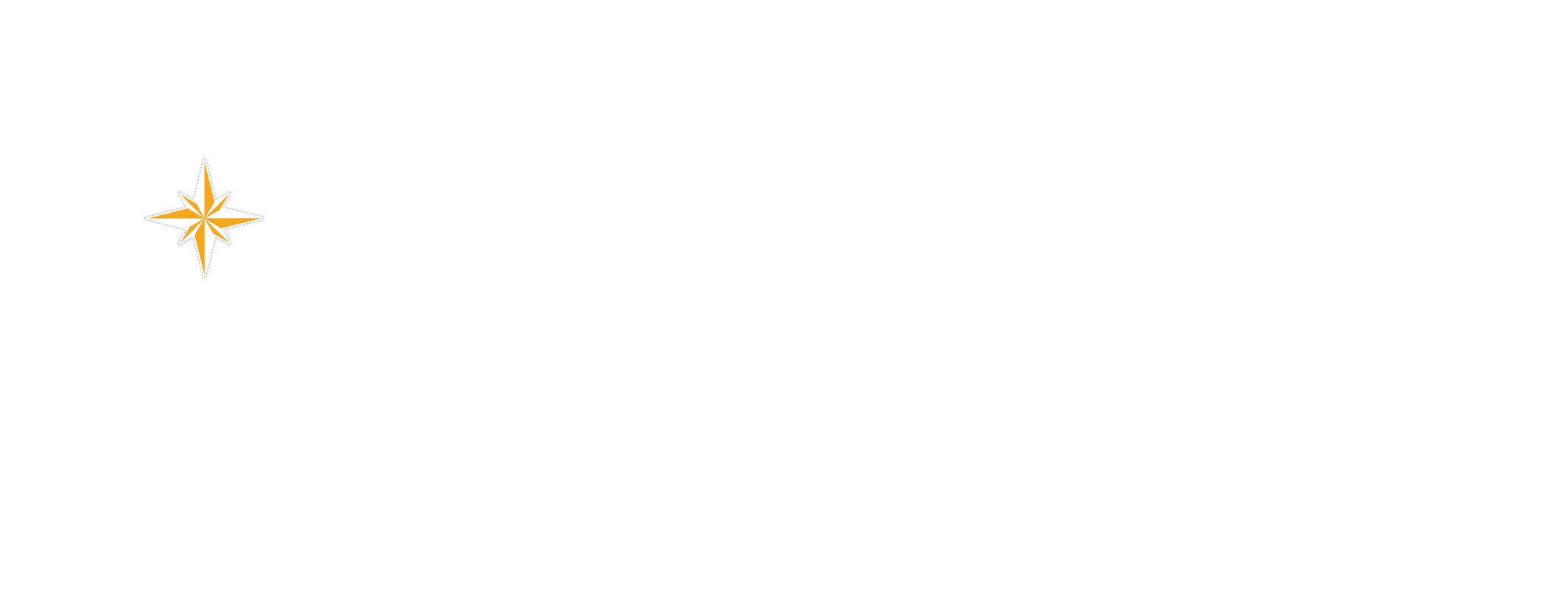 wmo.int